MSB Training for Outstanding Customer Portal Tickets
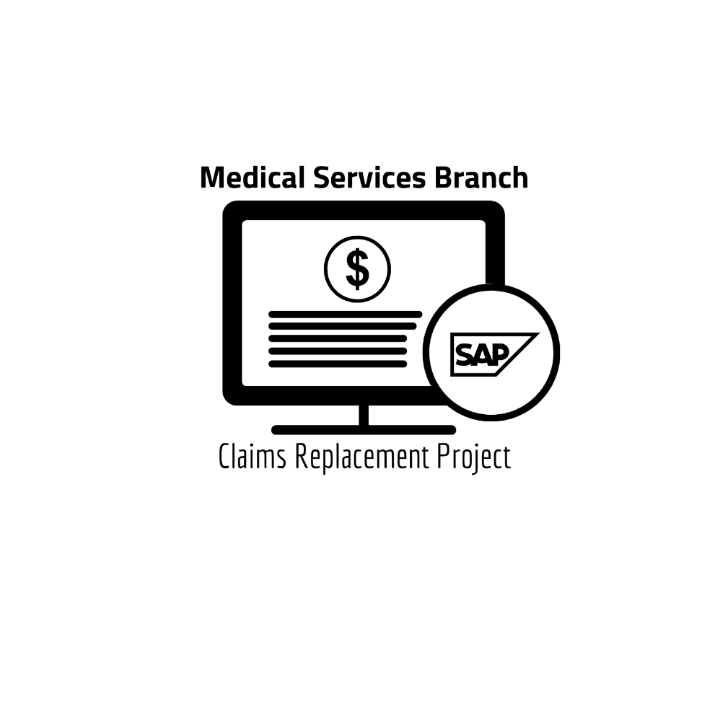 March 2024
Learning Objectives
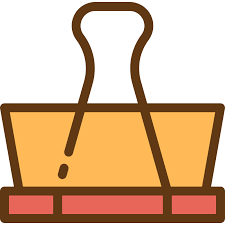 By the end of the session, you will understand how to:


eHS Training & Resources & Customer Portal Home Page

Validation Reports & Return Files in Customer Portal

Who is Included in a Group?

Query Claims

Scenarios

Explan Codes – What do they mean? How do I manage them?
Training Tool Kit
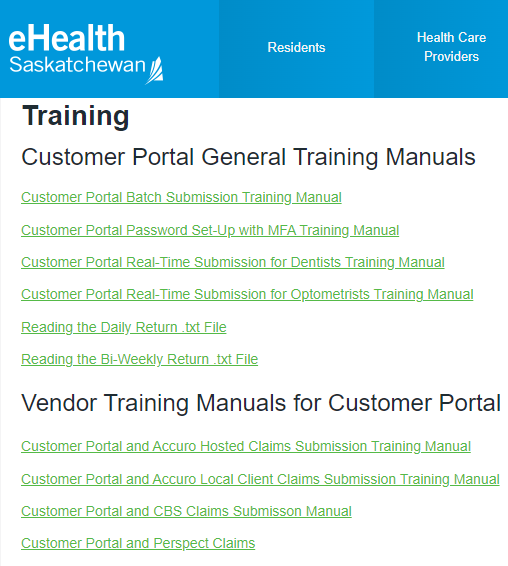 www.ehealthsask.ca/services/CustomerPortal/Pages/Training.aspx
[Speaker Notes: Add link to chat window.]
Customer Portal Home Page
Validation Rejection Errors
Validation Rejection Errors
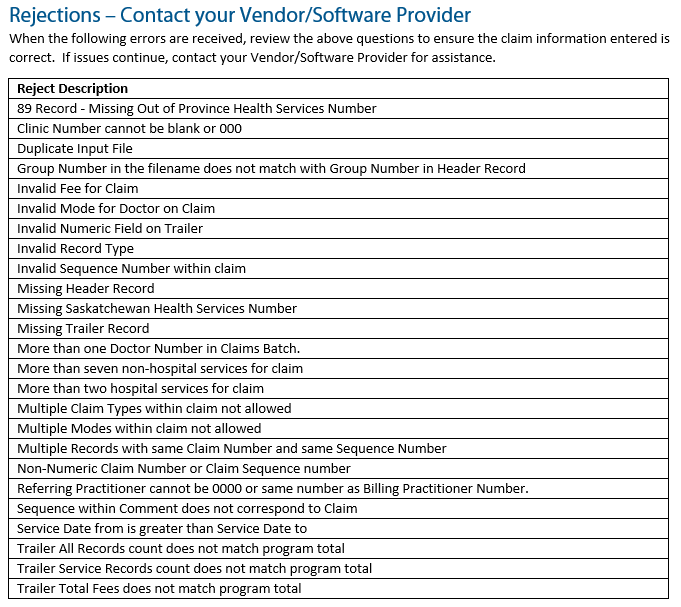 Who’s Who in Your Group?
All active physicians in your group.

Any physician that has been part of your group (past or present).

Validation Reports, Daily Return Files and Bi-Weekly Return Files in CP will display validation reports for all physicians in your group.
Reading Your Daily Return File
Reading Your Daily Return File
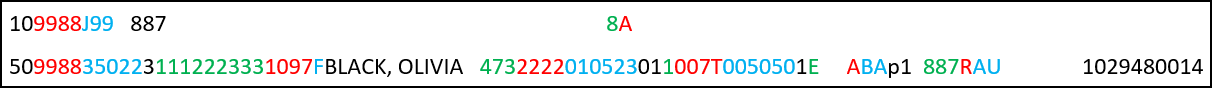 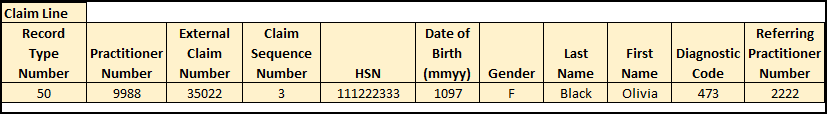 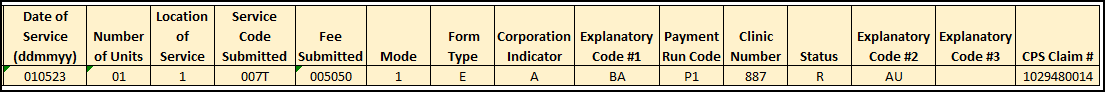 Reading Your Bi-Weekly Return File
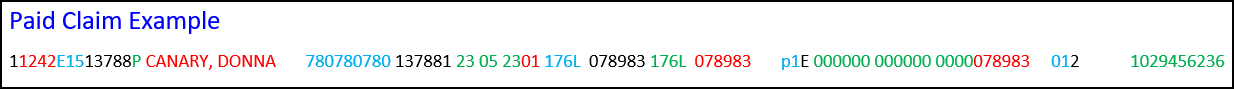 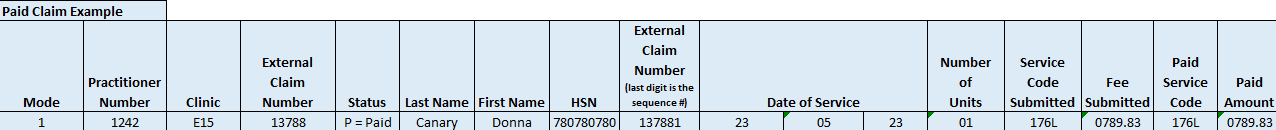 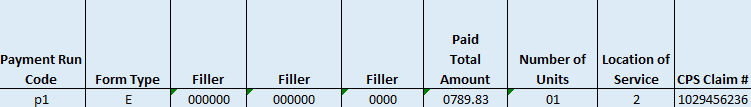 Reading Your Bi-Weekly Return File
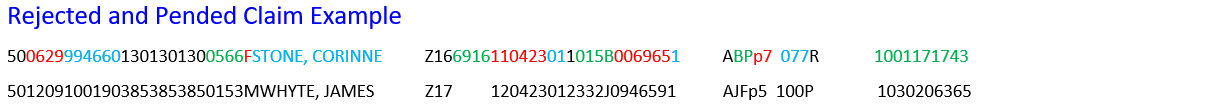 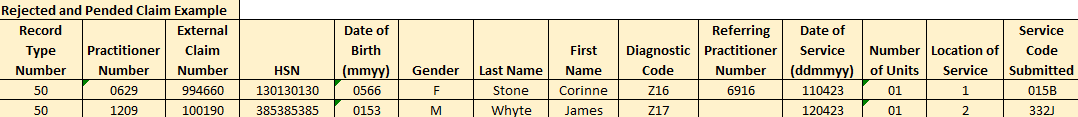 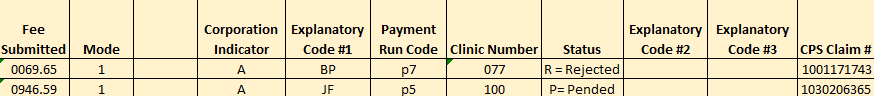 [Speaker Notes: Go to Customer Portal – Daily Return File
How to read the Daily Return File
Prof Corp Indicator
Query a claim based off the Explan Code]
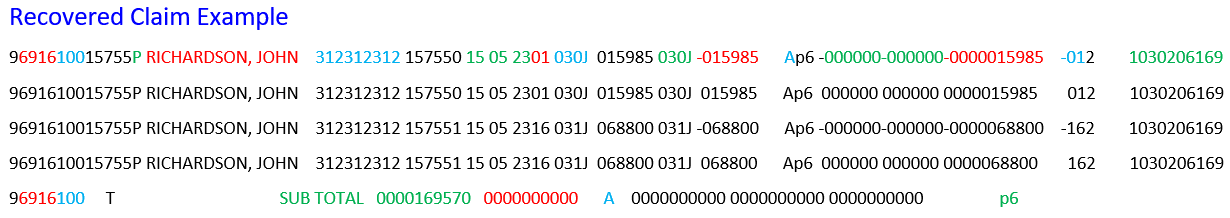 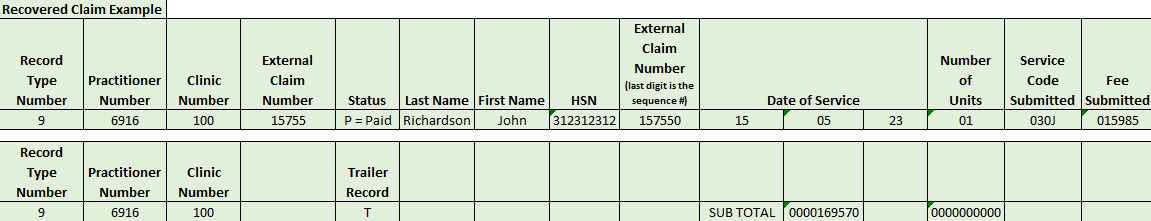 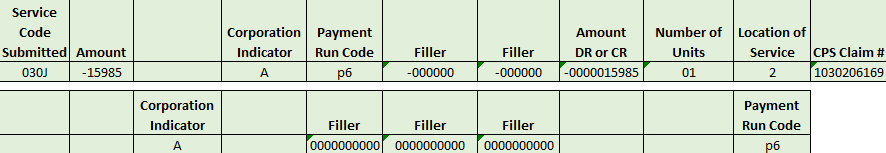 Reading Your Bi-Weekly Return File
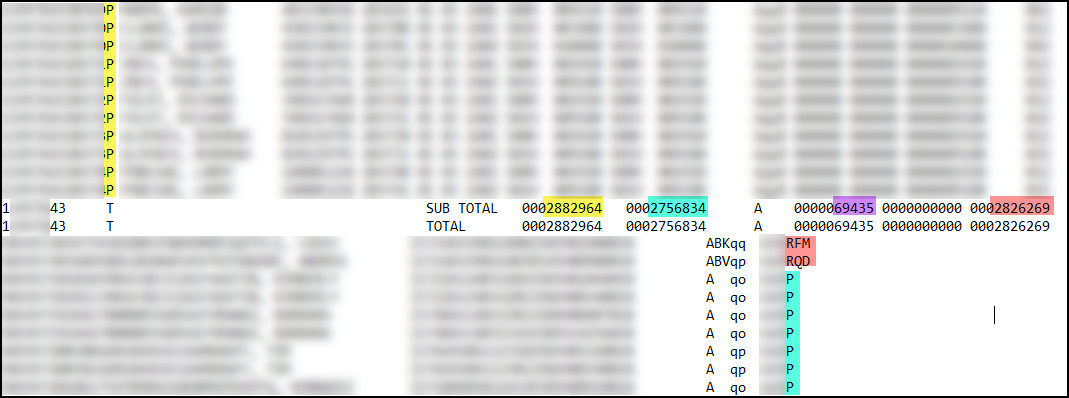 [Speaker Notes: 2882964 = Fee Submitted
2756834 = Fee Approved
69435 = Premiums
2826269 = Total paid = Fee Approved + Premiums]
Query Claims
[Speaker Notes: Go to Customer Portal – Query Claims – Demo

Rejected – requires changes/updates to claim data – fix in software and resubmit
Rejected – requires attachment, notes or additional information - query]
Key Fields to Query a Claim
Health Card No
Billing No and Group ID
To & From Date = Submission Dates
Submission Dates to Query a Claim
Scenarios
Submission Does Not Match the Paid amount
Did you reconcile using your Bi-Weekly return file? All paid, pended and rejected are listed. 
A line item without a paid amount or Explan Code has pended.
Pended claim is set for a manual review.
Claims may be: 
Paid at different amounts (higher/lower/75%) 
Claims rejected
Claims paid with a premium
[Speaker Notes: Did you reconcile using your Bi-Weekly return file. View paid, pended and rejected. 
If the line item does not have a paid amount or Explan Code it means it is pended.
Claims paid at different amounts (higher/lower) ie. 75%.
Claims submitted may have pended for manual review
Claims rejected
Claims pay with a premium]
Scenarios
Pay List Does Not Match Amount Deposited
Were additional payments received?
SMA payments
EMR payments
Were any recoveries processed?
Have you reconciled your billings?
Call 1-800-605-2965 to log the issue.
[Speaker Notes: After checking on these items, all else fails, then call 1-800-605-2965 to log the issue.
Must do your due diligence.]
Scenarios
Any ‘base’ & ‘add’ code or any code dependent on another code to be paid
If one of the service codes:
PENDS
And the other PAYS
Wait until ALL line items are adjudicated.
[Speaker Notes: In this scenario, we are waiting for all the necessary physicians to submit their claims.  Once all are submitted our Claims Analysts will review the entire history for that HSN and pay or reject the claim accordingly.  No action is required on your part at this time.]
Scenarios
How to handle a rejected a claim?
Review the explan code
1) Not payable – no action required. (ie. JN, BK).
2) Query claim – to add a note or an attachment.
AU – attach a document
DM – add a note
 3) Update the claim in your software and re-submit the claim in your next batch
  submission (ie. ZA, YG ZC, ZM).
4) Physician information does not match (ie. ZF, ZP).  Call 1-800-605-2965 to log the issue.
Explanatory Codes
Non-Accuro Users:
BV/BX/QD –Time-based codes require the time to be entered using military time.  

Accuro user:  your Accuro team can support you with all time-based service codes.
Time-based Service Codes
Ensure units align with time.

Surgical Assist 30J/31J -- Assist = 1hr 15mins 
30J = 1hr – 1300-1400
31J = 15mins – 1400-1415

**Watch the major portion thereof**
For Example:
[Speaker Notes: **Watch the major portion thereof**
Refer to your Payment Schedule - some codes are 15, 30, 45, 60 mins.]
Explanatory Codes – Rejected Claims
The services involving emergency room coverage cannot be paid as: 

1) The physician is not eligible to bill these codes;
2) Another physician has been paid for the same time period in this community;
3) The incorrect dummy HSN has been used for this community;
4) An incorrect clinic has been used for this community;
5) Another ICD code must be used for regular services provided to a beneficiary; or
6) An incorrect service code, day of the week or amount has been used.
Explan Code = AJ
Confirm all the above is correct.
Most common error is the demographics are incorrect.
First name must be ER COVERAGE.
Action Required
[Speaker Notes: Update the claim data in your software and re-submit the claim in your next batch submission.

The first name must be "ER Coverage", not Kipling, Hospital, or Emerg]
Explanatory Codes
Duplicate--same physician--payment has been made for the same service provided on the same day. 

Please check your records for a duplicate payment and only resubmit the claim if the service has not been previously submitted and paid.
Explan Code = BA
All history is recorded in the new Claims System.
Query the claim to check the status of it and then action accordingly.
Action Required
[Speaker Notes: Submitting an identical claim will always result in a duplicate.]
Explanatory Codes
Payment based on the service code and related payment approved by the Ministry of Health.
Explan Code = BK
For example:
790A will reject BK, if it is billed with anything else on the same day. 

As per the Payment Schedule, this service cannot be billed with anything else on the same day.

No further action is required.
Action Required
Explanatory Codes
The Out of Province registration number provided on your claim is not correct. Please check your records and modify the number, if incorrect. If the number is correct according to your records, please indicate this on the claim.
Explan Code = YG
Page 38 of Payment Schedule
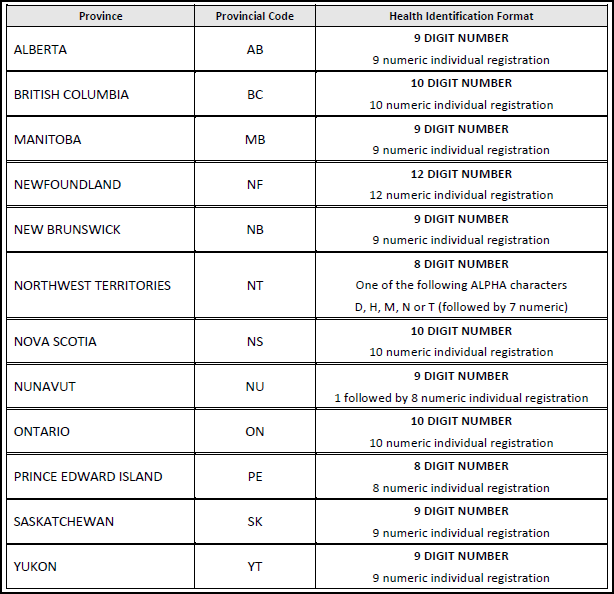 Confirm Health Card is entered correctly.  
Ensure correct Province code is used.
Blank is not allowed.
Action Required
[Speaker Notes: Update the claim in your software and re-submit the claim in your next batch submission.]
Explanatory Codes
ZA – ZY Explan Codes
Demographic checks have been tightened.
Blank fields are not accepted.
All physicians on a claim must be active.
ICD9 Diagnostic Codes must be used.
[Speaker Notes: We have received several tickets regarding explan codes between ZA-ZY.  As mentioned already, reading the description of the explan codes is critical as the description details what the issue is.]
Explanatory Codes
Explan Code = ZC
Explan Code = ZA
The patient identity information on the claim (month or year of birth, sex or surname) does not correspond to information on the Health Services Card. Please check the Health Services Card, make the claim corrections and resubmit.
The submitted claim contains invalid data other than patient identification data, e.g. September 31, the submitted fee at zero dollars, the 13 month, a lower-case alpha character, a partially blank field as HSN, wrong location of service, a service not allowed for premiums etc.
[Speaker Notes: ZA - All patient information should be checked against PHRS – this is the source of truth.
ZC – Double-check the information keyed into the original claim to ensure all is correct.

Update the claim in your software and re-submit the claim in your next batch submission.]
Explanatory Codes
Explan Code = ZS
Explan Code = ZL
Explan Code = ZF
This claim was submitted as a Professional Corporation (PC) claim; however no PC information has been received or the PC claim is not valid on this date.
The submitted referring physician number is invalid or an invalid referring physician number has been used for a non-cancer diagnosis or a nurse practitioner has referred to a physician that is not a specialist. Please check the referring physician name and number.
The physician is not eligible to submit for services on the indicated dates of service.
[Speaker Notes: ZF/ZL/ZS – All physicians on the claim, including referring practitioners, must be active physicians in MSB’s Physician Registry.  

Double-check the data entered. If an update is required, make the change to the claim in your software and re-submit the claim in your next batch submission.

If it is correct, contact 1-800-605-2965 to log the issue.]
Explanatory Codes
Explan Code = ZN
Explan Code = ZM
The claim contains an invalid diagnostic code according to the International Classification of Diseases - 9th Revision. Please check the diagnosis, diagnostic code and table of invalid codes.
The Ministry of Health has received multiple claims with the same clinic, physician, claim and Health Services Number. One of the claims is being processed; all other claims with the same claim number are being returned.
[Speaker Notes: ZM – Only ICD9 diagnostic codes are accepted. Update the claim in your software and re-submit the claim in your next batch submission.

ZN - Submitted the same item we have rejected.  Refer to your original claim submission in Claims Query. Look at why original claim/items was rejected. Complete action required per explan code.  For example:  AU – attach docs to original claim.  JN – not a payable claim/no action required.]
Explanatory Codes
Explan Code = ZR
Explan Code = ZP
An invalid mode of payment or incorrect service code has been used on the claims or mixed services are being submitted for an APS claim (eg. 74A (SGI) and 5B or 600B)
The indicated location of service, service code or time is invalid for a premium payment on this date. (See "OUT OF HOURS PREMIUMS" section in Part A of this Payment Schedule).
[Speaker Notes: ZP – 
Invalid Mode – if you’ve entered the mode correctly, contact 1-800-605-2965 to log the issue.
OR
If it is a claim with alternate payments, for example a claim that includes both, Mode 0 & 9 it will need to be entered as two separate claims (ie. Allied Health, SGI).  

ZR - LOS, SC or Time invalid for premium pmt.  For example, a non-prem LOS was entered when it should have been a premium LOS. Update the claim in your software and re-submit the claim in your next batch submission.]
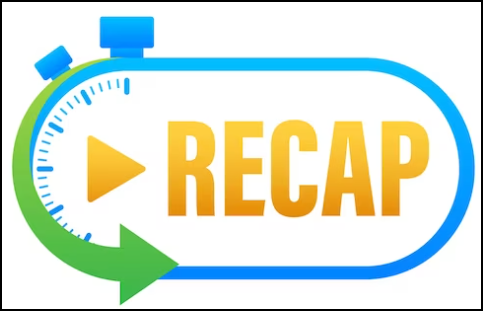 Training Resources
Validation Reports & Return Files
Group Information
Claim Queries
Scenarios and Explan Codes
Survey
A short 2-question survey will be coming your way.
We appreciate your responses.
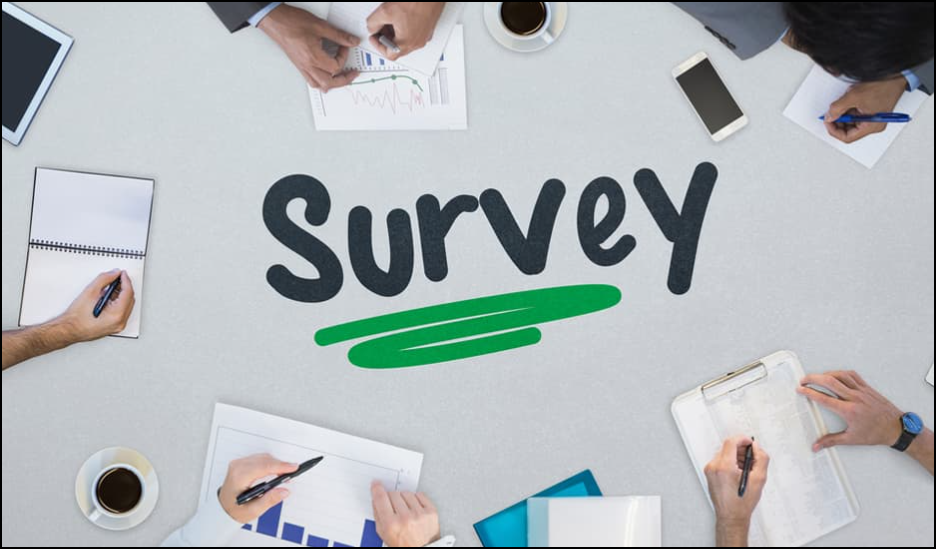 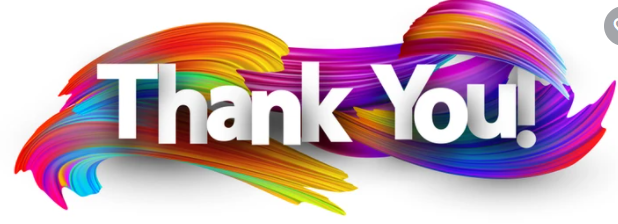